January 2013
D0.2 Active Scanning comments discussion
Date: 2013-01-16
Authors:
Slide 1
Jarkko Kneckt, Nokia
January 2013
Abstract
The presentation discusses on the D0.2 active scanning related technical comments resolutions.
All the comments are briefly described and some topics of the comments  are discussed in details.
Slide 2
Jarkko Kneckt, Nokia
January 2013
Comments classicification
Controversial comments: (discussed in the presentation)
10.1.4.2 Active scanning procedure of the scanning STA
MLME_SCAN.confirm reporting with SUCCESS CID254, CID263 
FILS capable and legacy STA operations are not clear with steps e) and f) CID274, CID275 
Clarification on criteria to response with Beacon CID 281
Transmission of the Probe Request to individual address CID 262
Non-controversial issues (not discussed in this presentation)
RX Power usage in response criteria, CID272
Incomplete IF condition, not referencing to any value CID283
INTERMEDIATE_SCAN_RESULTS reporting CID276
Broadcasted Probe Response transmission to only FILS capable devices, CID267, CID282
Duplicate text, CID122, CID279
Including BSSID to probe request with AP Configuration Count CID284  
10.1.4.2 Referencing to FILS specific operation CID273
Slide 3
Jarkko Kneckt, Nokia
January 2013
10.1.4.2 Active scanning procedure of the scanning STA
Reporting with SUCCESS CID254, CID263 
Why is ResultCode set to SCAN_SUCCESS without any "conditions“
are there any cases where the ResultCode is not "Success“
Cannot find any reasons to mandate MLME-SCAN.confirm primitive with "Resultcode set to SCAN_SUCCESS". On the other hand, if it is always set to Success, then the ResultCode is no longer needed.
Slide 4
Jarkko Kneckt, Nokia
January 2013
10.1.4.2 Active scanning procedure of the scanning STA
Reporting with SUCCESS CID254, CID263 
Discussion:
The ResultCode is always present in the current MLME primitive
Some value needs to be specified for the ResultCode. Leaving result code unspecified would be only done in scanning operation
The SME knows if it has commanded SCAN-STOP, no need to propose other value
The comments do not propose other solution to set the ResultCode

Recommended resolution:
Continue to set ResultCode to Success
Slide 5
Jarkko Kneckt, Nokia
January 2013
10.1.4.2 Active scanning procedure of the scanning STA
Issues with steps e) and f) CID274, 275
 If the first "If" condition in step e) is met, then a STA may execute “set NAV to 0 and scan the next channel” twice (once in step e then in step f again)
The added text is out of order and only applies to STAs with dot11FILSActivated is true.
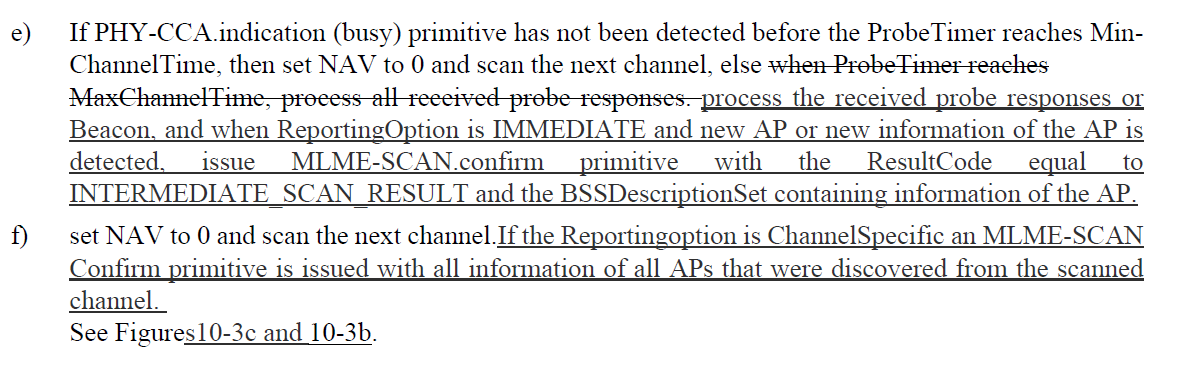 Slide 6
Slide 6
Jarkko Kneckt, Nokia
January 2013
10.1.4.2 Active scanning procedure of the scanning STA CID 274
Discussion CID 274 The duplicate reference to the SET NAV 0 may be avoided by setting the STA to go to step f)
Also the repetition of the reporting option description is avoided.
The proposed resolution to CID274 is very long and hard to read:
Change step e) to the following: "If PHY-CCA.indication (busy) primitive has not been detected before the Probe Timer reahces MinChannelTime, then set NAV to 0 and scan the next channel, else process any received probe responses, and any received beasons if dot11FILSActivated is true in the STA, until ProbeTimer reaches MaxChannelTime.  If ReportingOption is IMMEDIATE and new AP or new information of the AP is detected, issue MLME-SCAN.confirm primitive with the ResultCode equal to IMMEDIATE_SCAN_RESULT and the BSSDescriptionSet containing information of the detected AP. wWhen ProbeTimer reaches MaxChannelTime, process all received probe responsesif dot11FILSActivated is true in the STA and if the ReportOption is Channel_Specific, issue an MLME-SCAN.confirm primitive with the ResultCode either equal to SUCCESS if the scanned channel is the last channel, or equal to INTERMEDIATE_SCAN_RESULT otherwise, and with the BSSDescriptionSet containing information of all APs that have been discovered from the scanned channel but have not been reported yet."
Slide 7
Jarkko Kneckt, Nokia
January 2013
10.1.4.2 Active scanning procedure of the scanning STA
Issues with steps e) and f) CID275
 The added text is out of order and only applies to STAs with dot11FILSActivated is true. 
Discussion:
It is true that reporting option MLME-INTERMEDIATE_SCAN_RESULT is new and only applicable to FILS capable STAs
The MLME-INTERMEDIATE_SCAN_RESULT is used in other places of hte standard as well
Where to put definition that only FILS Capable STAs may use this reporting option? 
MLME is not typically describing capabilities
Active Scanning procedure just specifies the operation for MLME commands, no capabilities are defined in these clauses
PICS are typically indicating capabilities, but we do not have them yet and they should not be the only source for capability 
Resolution: Submission needed to describe the non-FILS and FILS capable STAs operation
Slide 8
Jarkko Kneckt, Nokia
January 2013
10.1.4.2 Active scanning procedure of the scanning STA
Issues with steps e) and f) CID276

Discussion:
It is true that reporting option MLME-INTERMEDIATE_SCAN_RESULT is new and only applicable to FILS capable STAs
The MLME-INTERMEDIATE_SCAN_RESULT is used in other places of hte standard as well
Where to put definition that only FILS Capable STAs may use this reporting option? 
MLME is not typically describing capabilities
Active Scanning procedure just specifies the operation for MLME commands, no capabilities are defined in these clauses
PICS are typically indicating capabilities, but we do not have them yet and they should not be the only source for capability
Slide 9
Jarkko Kneckt, Nokia
January 2013
Clarification on criteria to response with Beacon CID 281
Text in standard:
STAs with dot11FILSActivated equal to true should respond to one or more Probe Request frames addressed to broadcast address with a Beacon frame if the criteria below are met:
— The responding STA that is about to transmit a probe response receives an acknowledged Probe Response addressed to the requesting 	STA containing information of the BSS of the responding STA.
— The next TBTT of the responding STA is within dot11BeaconResponseDuration and is no later than any deadline of Probe Response Reception Time, if the Probe Response Reception Time element is present in any Probe Request frame.
Comment:
There are two criteria.  It is not clear whether the condition is all criteria must are met or any criteria is met.  Not sure why the first criteria?
Slide 10
Jarkko Kneckt, Nokia
January 2013
Clarification on criteria to response with Beacon CID 281
Discussion:
The first condition is avoiding repetition on the parameter values transmission to the scanning STA
The second condition is needed to be able to response with Beacon instead of Probe Response when TBTT is soon after the received probe response
Both conditions avoid unncessary Probe Response frames transmission
The first criteria could be more precise and define the information that is given from the AP
Resolution:
Submission needed to specify the first condition in more details i.e. Specify the required information in details
Slide 11
Jarkko Kneckt, Nokia
January 2013
Transmission of the Probe Request to individual address CID 262
Comment:
The Figure 10-3c describes the case where the Probe Request is sent to an individual address of an AP. However, this case is actually not a valid case in the current active scanning procedure, as the probe request is always sent to the broadcase destination address
Discussion: 
It is true that individual address usage for the legacy STAs is not specified (in details) 
Usage of the individual address in probe request is desireable
Reduces the number of probe response frames
Slide 12
Jarkko Kneckt, Nokia
January 2013
Transmission of the Probe Request to individual address CID 262
Resolution alternatives:
Deny the  use of individually addressed probe request from non-FILS STAs 
or continue with the text currently present and allow individually addressed Probe Request transmission for all STAs
Slide 13
Jarkko Kneckt, Nokia
January 2013
References
Slide 14
Jarkko Kneckt, Nokia